LESSON 1 - WHAT DOES PHILANTHROPY MEAN IN YOUR LIFE?
How could you use your talents to make a difference in someone’s life?
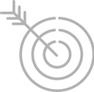 Define philanthropy and explain, “Why Project Heart?”
Describe what giving looks like in daily life and in the community.
DISCUSSION QUESTIONS
How can you use your time, talents or treasure to help others?
Which experiences in your life drive you to want to help others?
?
?
?
?
?
?
?
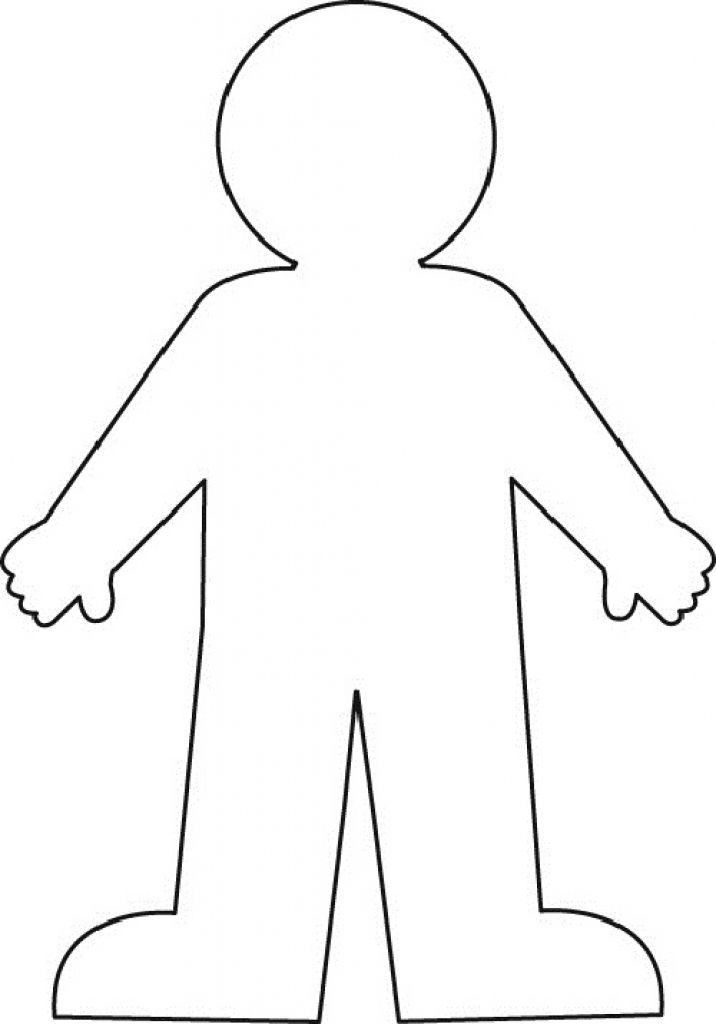 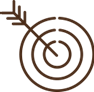 Define philanthropy and explain, “Why Project Heart?”
Describe what giving looks like in daily life and in the community.
Otter Products, LLC Confidential and Proprietary Information
3
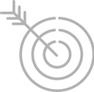 Define philanthropy and explain, “Why Project Heart?”
Describe what giving looks like in daily life and in the community.
WHY IS PHILANTHROPY IMPORTANT?
“One thing that I am walking away with from Project Heart is knowing that I helped someone and knowing that I impacted their life.”
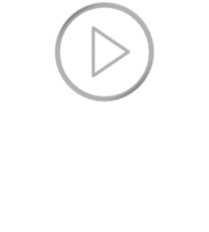 4
“PHILANTHROPY” AND “CHARITABLE FOUNDATIONS”
Philanthropy - The process of giving back. The act of donating money, goods, services, time or effort to support a beneficial cause and create a lasting impact.
Charitable Foundation - an organization that is created and supported with money that people give in order to do something that helps society.
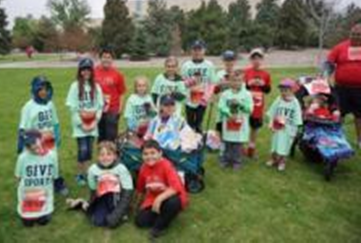 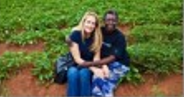 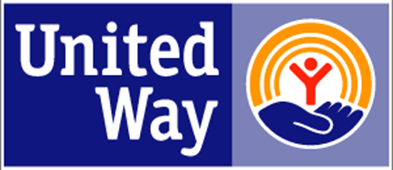 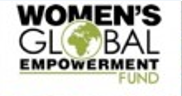 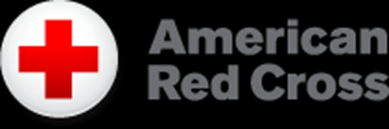 5
WHY PROJECT HEART?
The purpose of Project Heart curriculum is to create a habit of giving. If we affect people at a young age, it will have a positive impact on their lives and the community they live in. We believe this idea is life-changing and will ultimately create positive change.
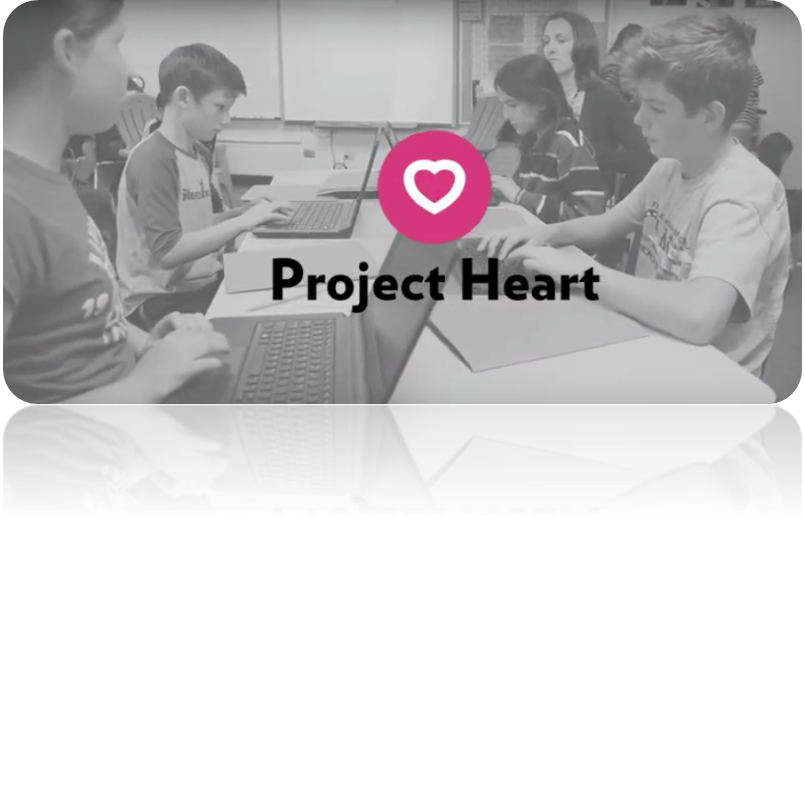 How will you use your 3 T’s to make an impact for the common good?
WHAT
WILL YOU
DO?
Which organizations could you partner with to help more people?
Otter Products, LLC Confidential and Proprietary Information
6